Dry mount of plant
The steps of plant preserving:
1- Collecting of plant materials
2- Pressing and Drying plant specimens
 3- Writing label (Voucher specimen)
Collecting of plant materials
1- A field press with newspapers for plant pressing
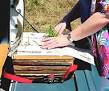 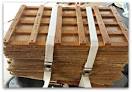 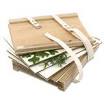 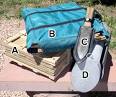 2- Secateurs to cut and trim specimens
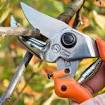 3- GPS for recording an accurate latitude and longitude. Alternatively, mark the position on a topographic map.
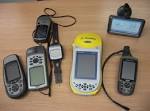 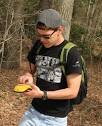 4- Small brown paper bags for collecting fruits, seeds, bryophytes and lichens.
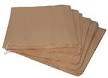 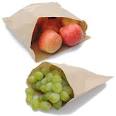 5- Hand lens.





6- Gloves, for handling prickly plant material or plants with corrosive sap.
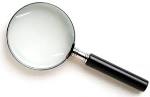 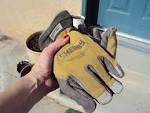 2- Pressing and Drying plant specimens
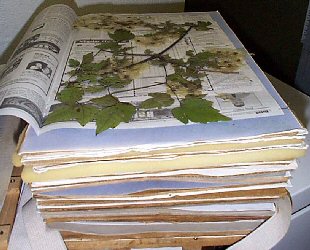 3- Writing label (Voucher specimen)
Collector’s name
Collector's number
Date of collection: 
Botanical name
 Locality
Habitat
Habit
Abundance
Label
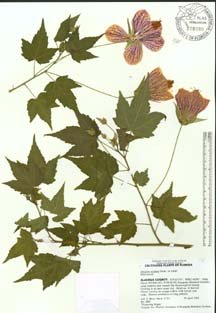 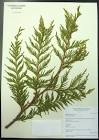 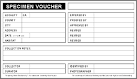